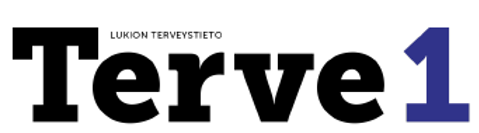 UNI JA TERVEYS
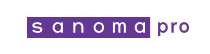 Kuva: Unsplash.com/Danir Spanic
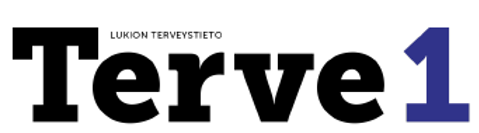 Mistä tietää nukkuuko riittävästi?
Jos oma unentarve jää saavuttamatta, ihmiselle kertyy univajetta.
Jos väsymyksestä on tullut normaali olotila, univajeen merkit jäävät usein huomaamatta.
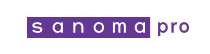 Minkälaista on virkistävä uni?
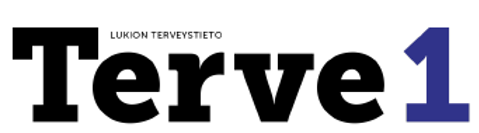 Unen määrä 
Tyydyttää sen hetkisen unen tarpeen
Aikuisella keskimäärin noin 8 tuntia yössä

Unen laatu
Unisyklit toistuvat 4–6 kertaa yössä
Jokaiselle unen vaiheelle jää riittävästi aikaa
Kuva: Unsplash.com/Alexandra Gorm
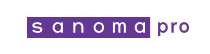 Kuva: Unsplash/Alexandra Gorm
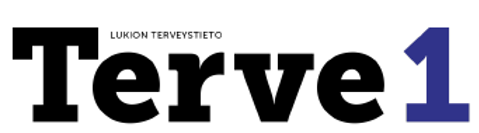 Unisyklit toistuvat yön aikana
Yksi unisykli kestää noin 90 min
Unisykli jakautuu neljään vaiheeseen
Kevyt uni N1 eli torke ja N2 varsinainen kevyt uni
Syvä uni N3
Keho rentoutuu
Kudokset rakentuvat ja uudistuvat
Aivoja huolletaan ja opittuja tietoja käsitellään
REM-uni 
Tärkeää oppimiselle, luovuudelle ja mielenterveydelle
Unien näkeminen
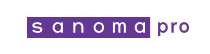 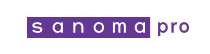 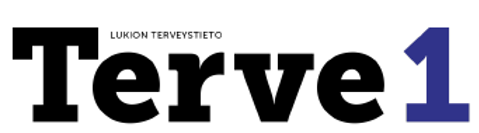 Aivot ja keho tarvitsevat unta
Aivot
Energiavarastot täydentyvät
”Aivopesu” - haitallisten kuona-aineiden poistoa 
Tarpeellisia hermoyhteyksiä vahvistetaan, vähänkäytettyjä poistetaan käytöstä
Keho
Palautumien
Pituuskasvu, lihastenkasvu, 
Vammojen paraneminen
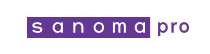 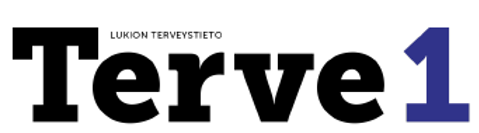 Uni on oppimisen edellytys
Syvässä unessa
Tarpeetonta tietoa poistetaan väliaikaisesta muistista
Tärkeä tieto siirretään säilömuistiin
REM-unessa
Uusia muistijälkiä yhdistetään aikaisempiin
Uudet motoriset taidot painuvat liikemuistiin
Hyvin nukuttu yö tehostaa
Tarkkaavaisuutta, keskittymiskykyä, ongelmanratkaisukykyä, loogista ajattelua, luovuutta
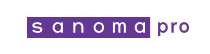 Kuva: Unsplash.com/ Glenn Carstens-Peters
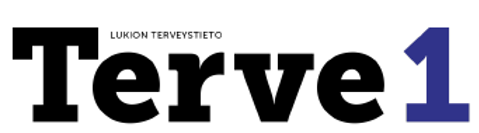 Univaje vaarantaa terveyden
Tapaturma- ja onnettomuusriski kasvaa
Immuunivaste heikkenee

Muutoksia aineenvaihdunnassa
Lisää matala-asteisen tulehduksen riskiä
Riski sairastua tyypin 2 diabetekseen, sydän- ja verisuonitauteihin sekä syöpään kasvaa
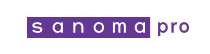 Kuva: Unsplash.com/NathanDumlao
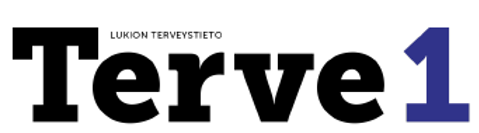 Univaje lisää ylipainonriskiä
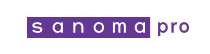 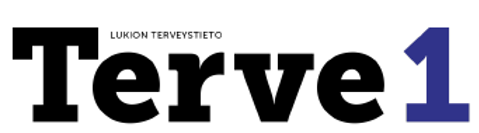 Uni-valverytmin kaksi säätelyjärjestelmää
Vuorokausirytmi
Aivoissa oleva keskuskello luo aikaikkunat, jolloin nukahtaminen ja herääminen on helpointa

Valon määrä on tärkein keskuskellon tahdistaja

Hämärässä käpylisäke erittää melatoniinia  uneliaisuus
Unipaine
= Valveilla karttuva unentarve
Valveilla unipaine kasvaa ja nukkuessa vähenee
Mitä pidempään ihminen on yhtäjaksoisesti hereillä sitä suuremmaksi unipaine kasvaa.
Unipaineen aiheuttaa aivoihin valveilla kerääntyvät kuona-aineet.
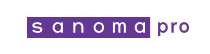 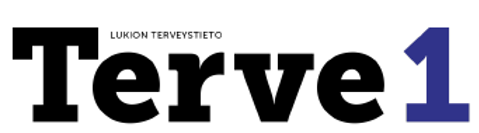 Säännöllinen uni-valverytmi ehkäisee uniongelmia
Vuorokausirytmin ja unipaineen käyrät kaukana toisistaan
Nukahtamisen tarve on suuri

Vuorokausirytmin ja unipaineen käyrät lähellä toisiaan 
Ihminen tuntee itsensä virkeäksi
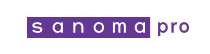 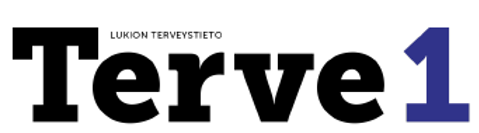 Miten seuraavat tekijät vaikuttavat uneen?* Perustele* Anna esimerkkejä
Nukkumisympäristö
Ikä
Liikunta
Tupakka
Sinivalo
Stressi
Kofeiini
Uniapnea
Unilääkkeet
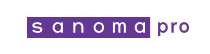